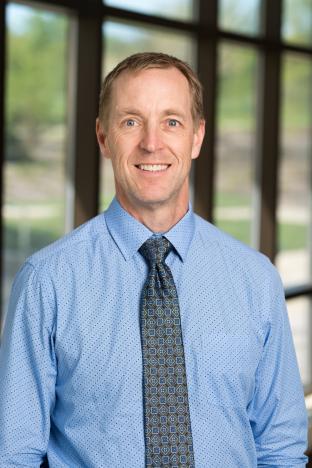 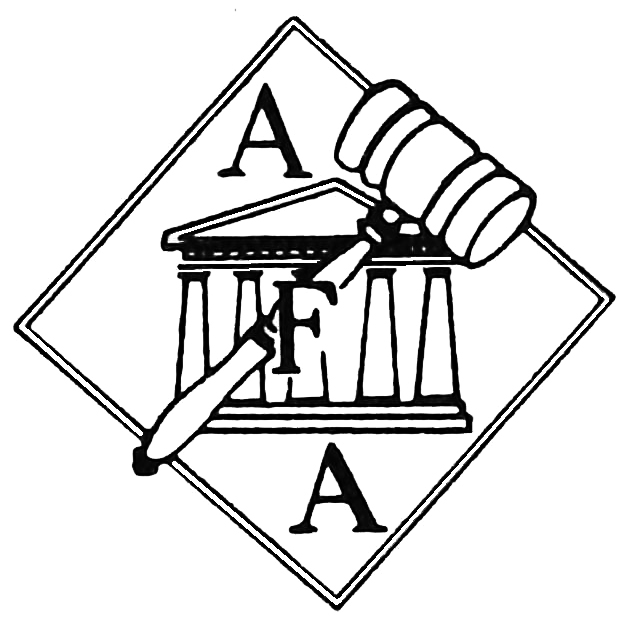 Coaches Forum: How to Best Manage Student Mental Health
Thursday, October 7, 2021 @ 8 pm Eastern
https://us02web.zoom.us/j/82058611900?pwd=VUhtclZhclpodEUycTFtaXdNaG40UT09, Meeting ID: 820 5861 1900, Passcode: 988625
Dr. Ben Biermann, M.D., Ph.D., Clinical Assistant Professor, Department of Psychiatry, University of Michigan. Three-time qualifier and 1985 Octafinalist at the NDT while debating for Wayne State University.